Social Scam – Card Cracking
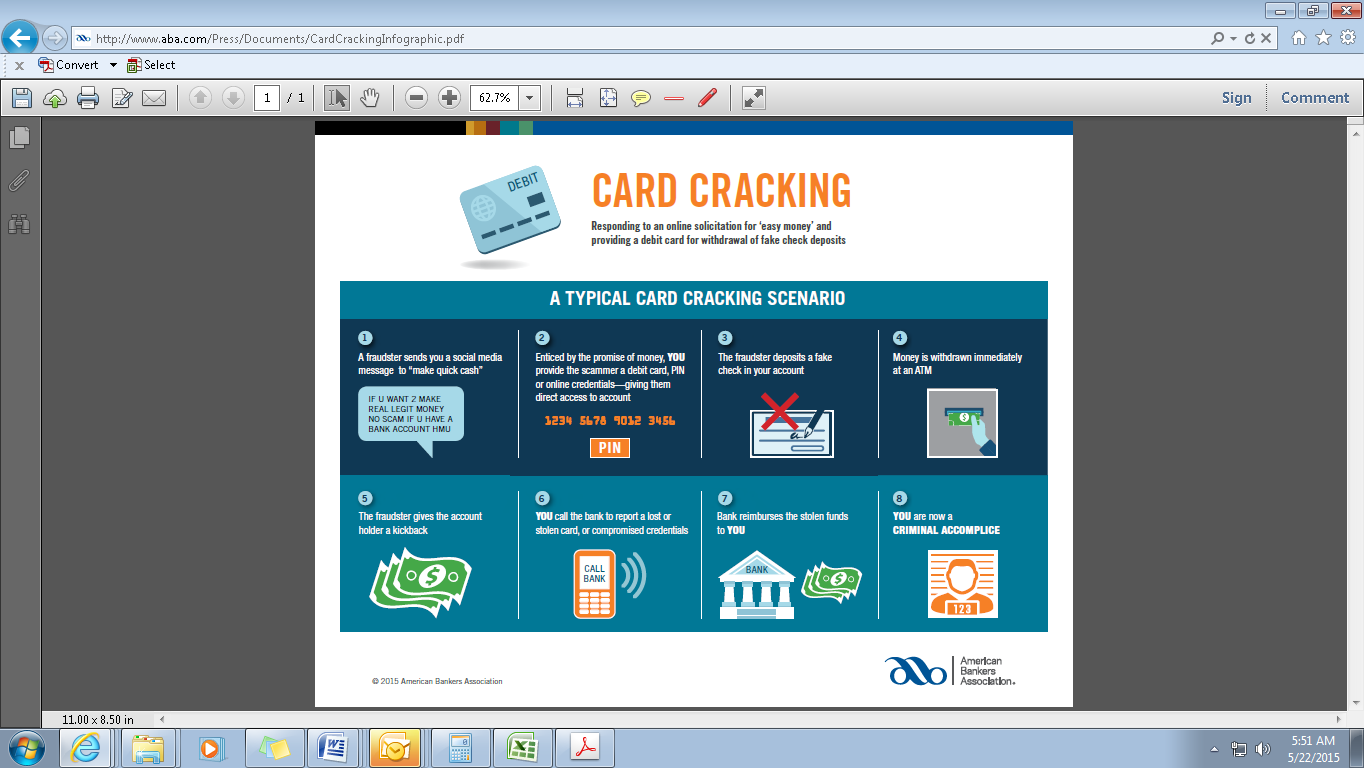 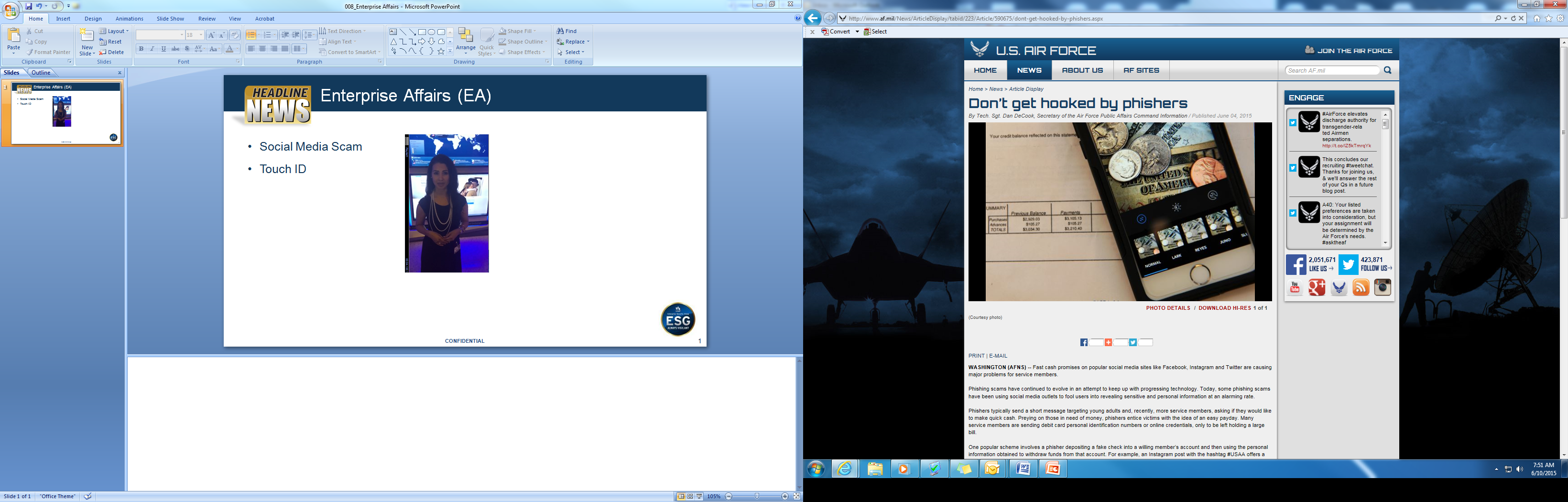 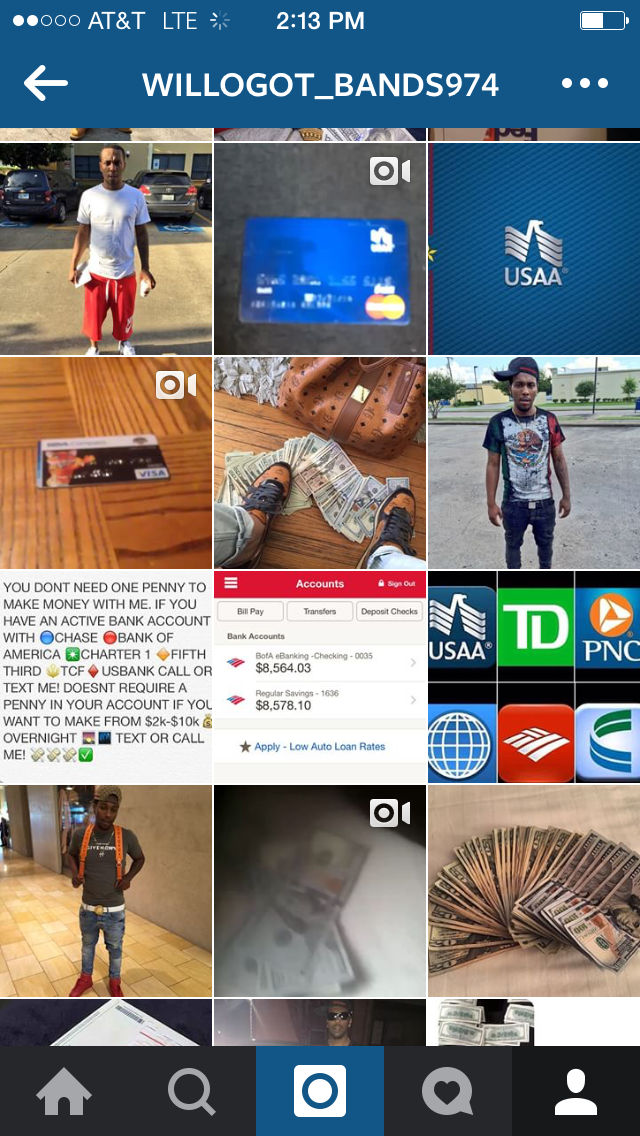 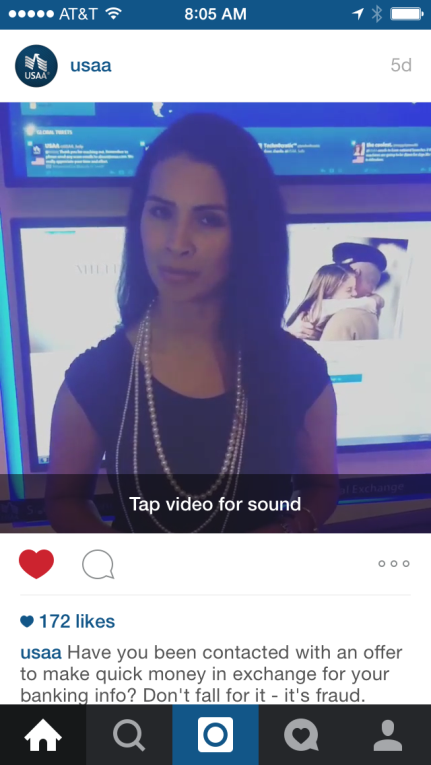 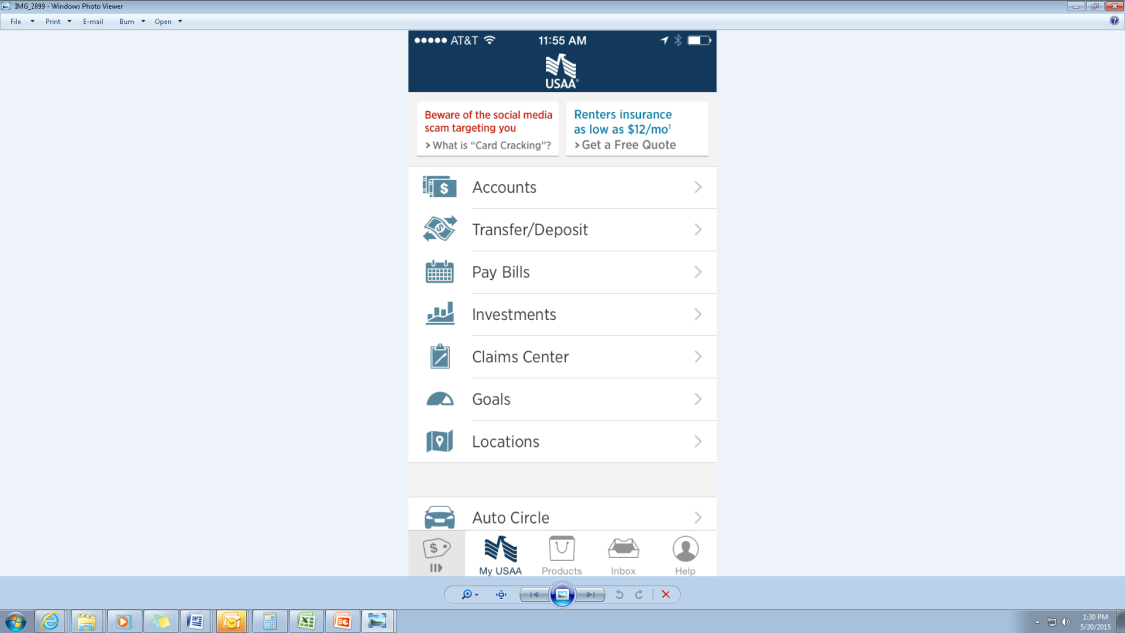